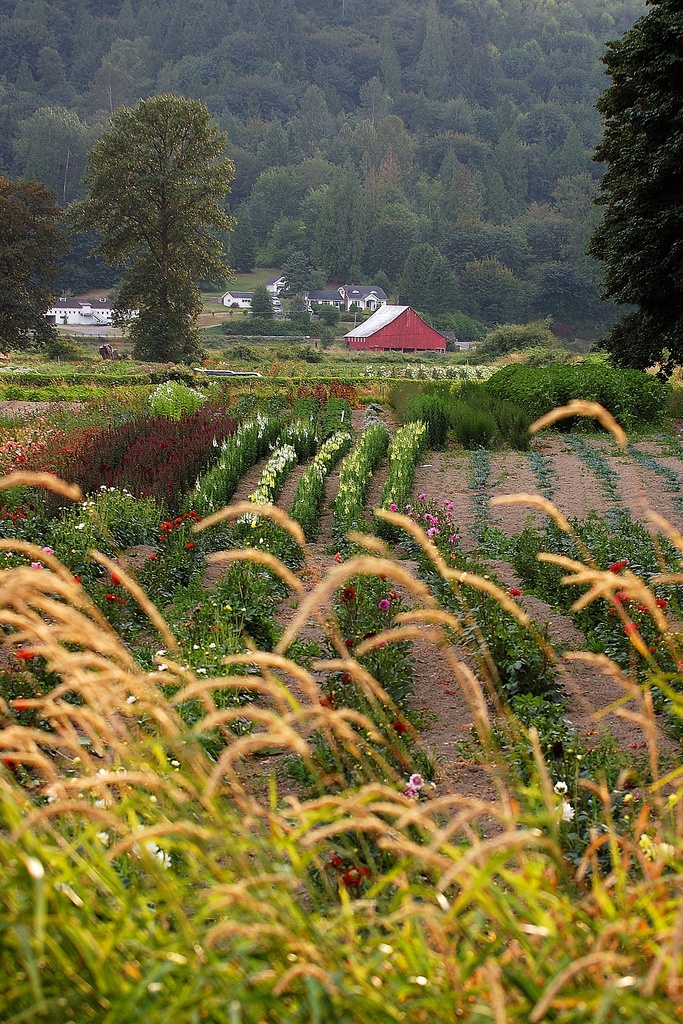 Восточная Сибирь
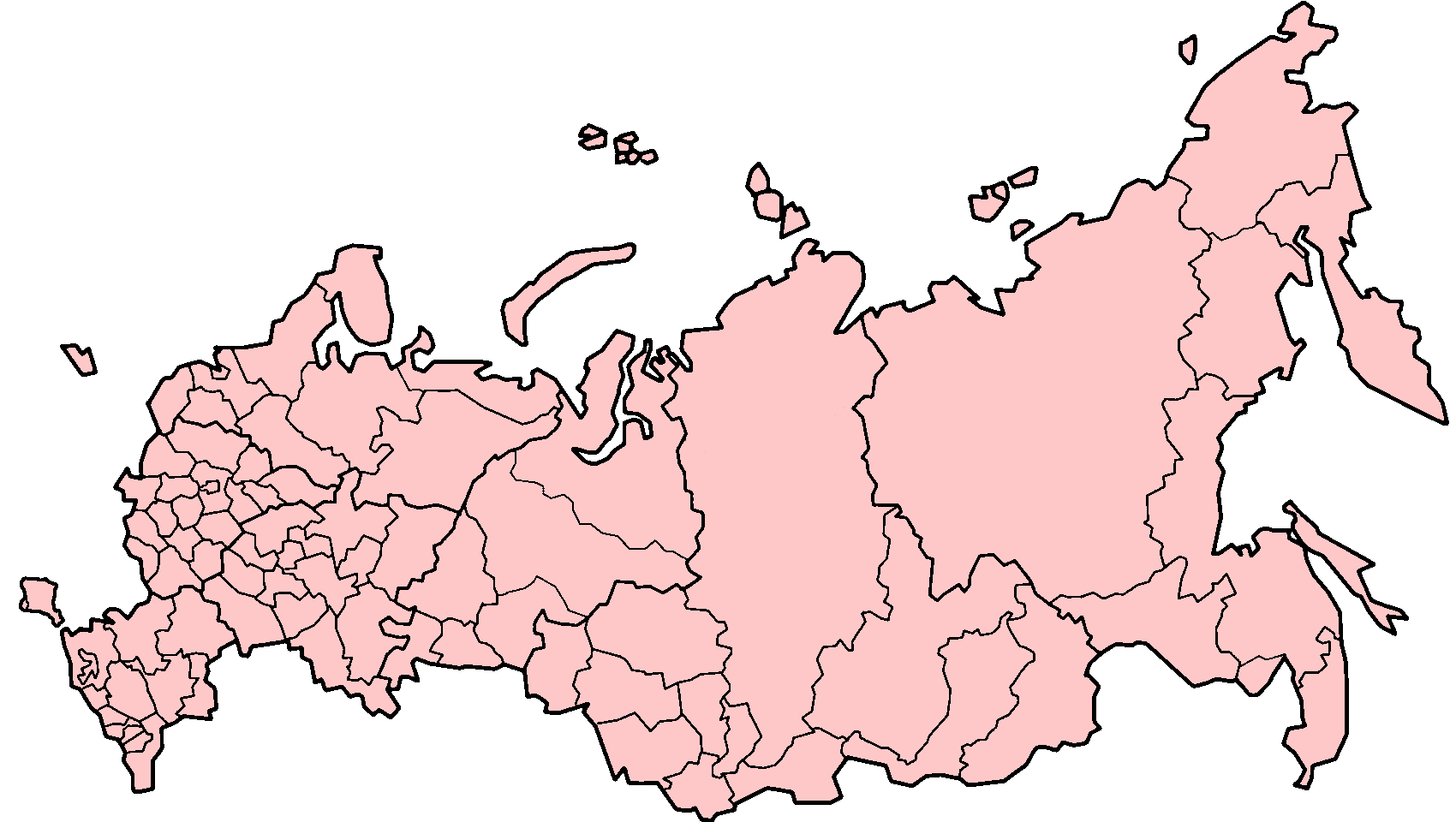 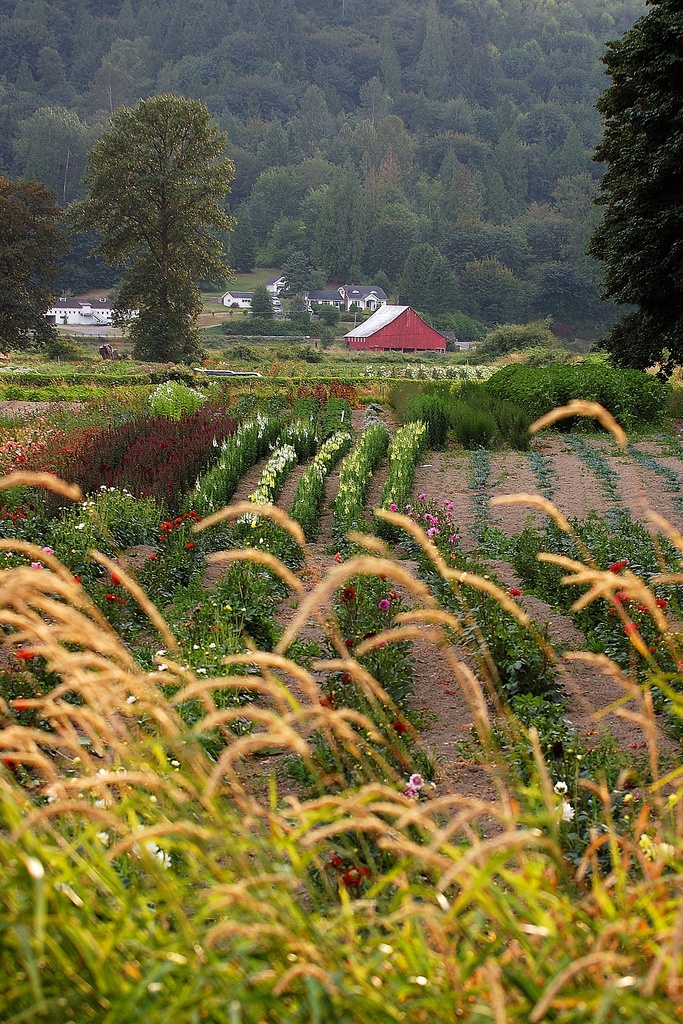 Главная отрасль 
специализации 
Восточной Сибири – 
цветная металлургия
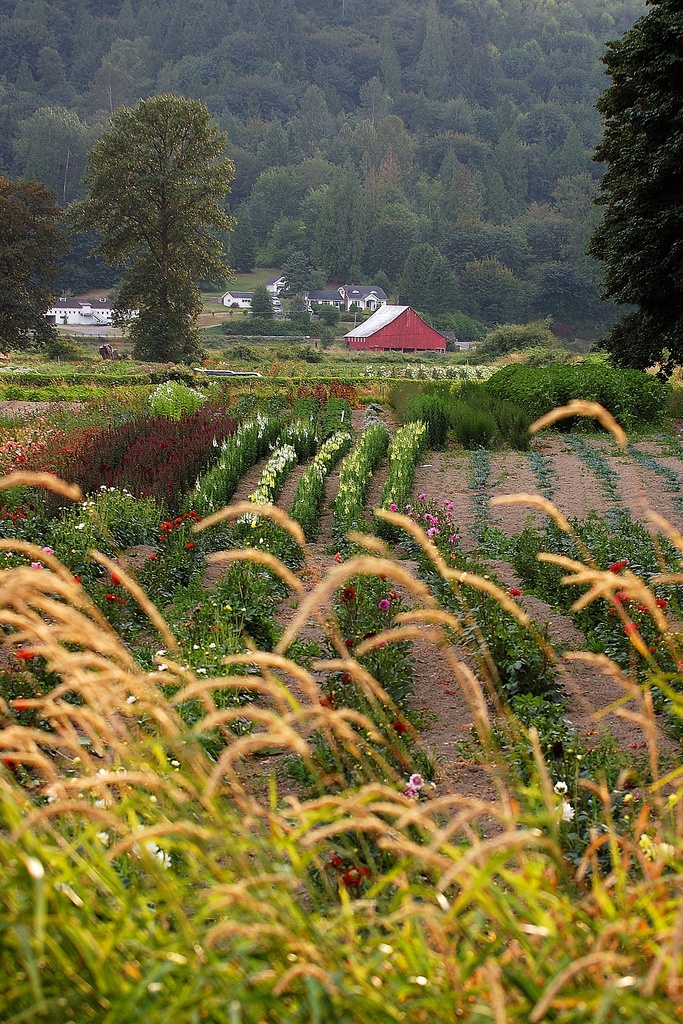 Алюминиевая 
промышленность
Братск, Красноярск, Шелехов, Саяногорск
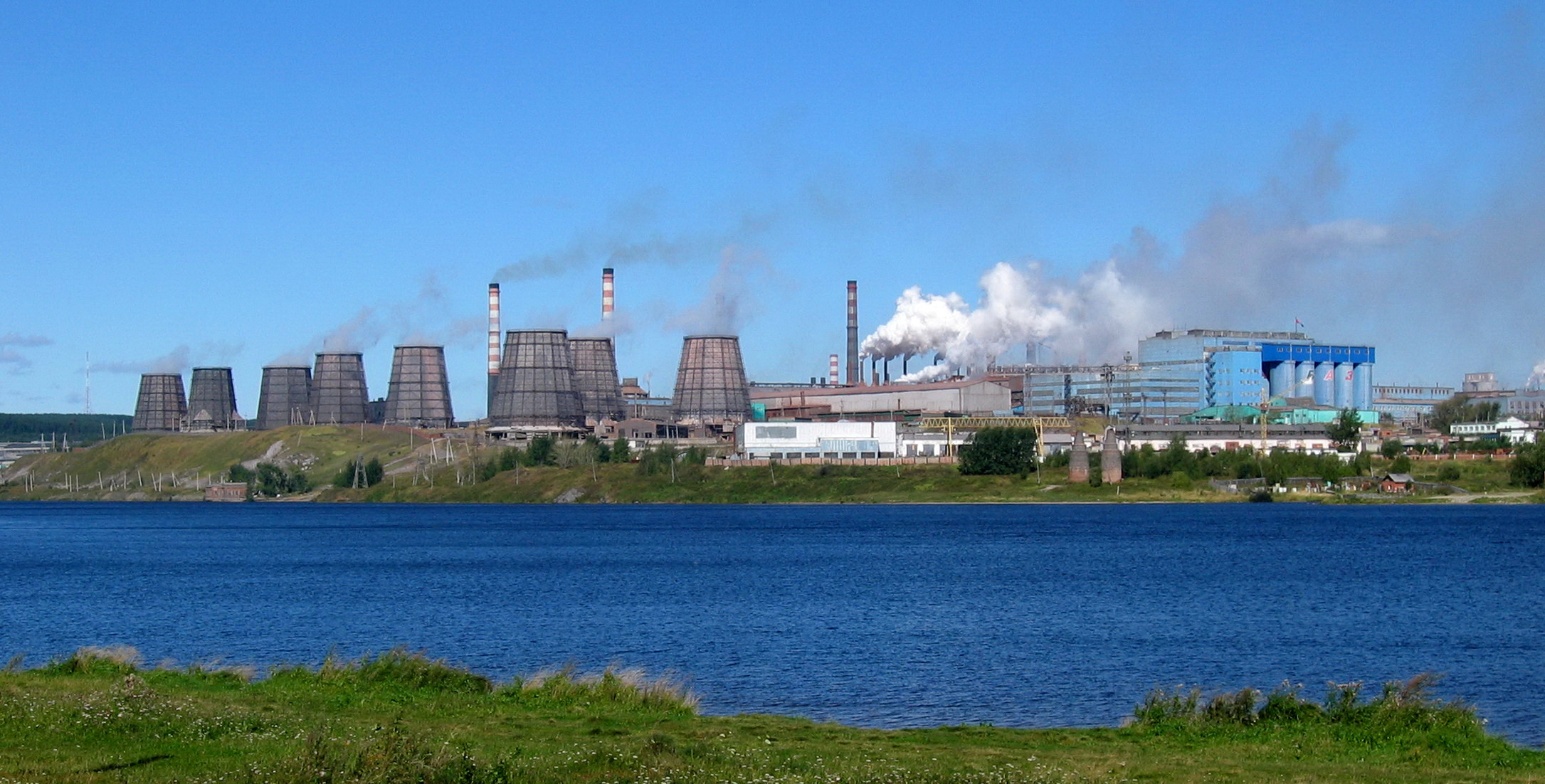 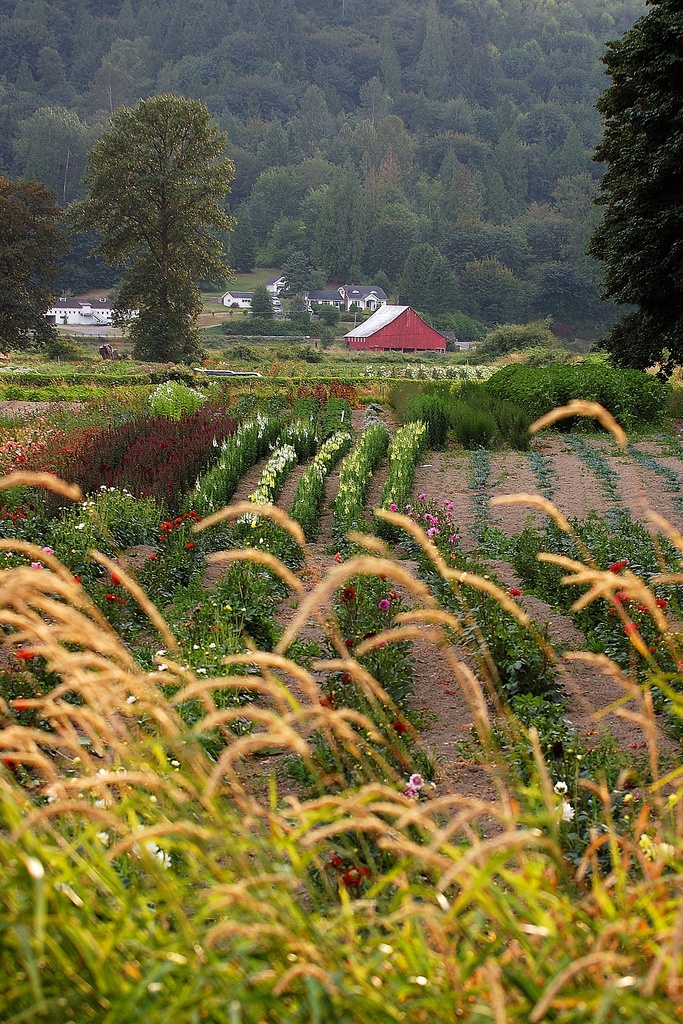 Медь и никель – 
Норильск
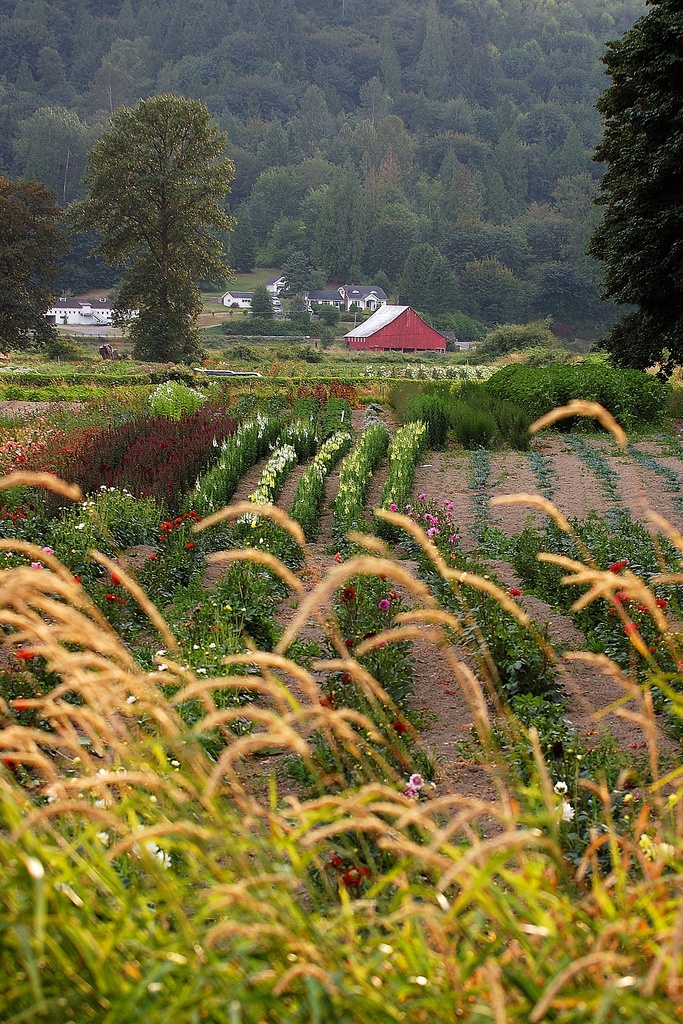 Деревообработка – 
Лесосибирск, 
Красноярск
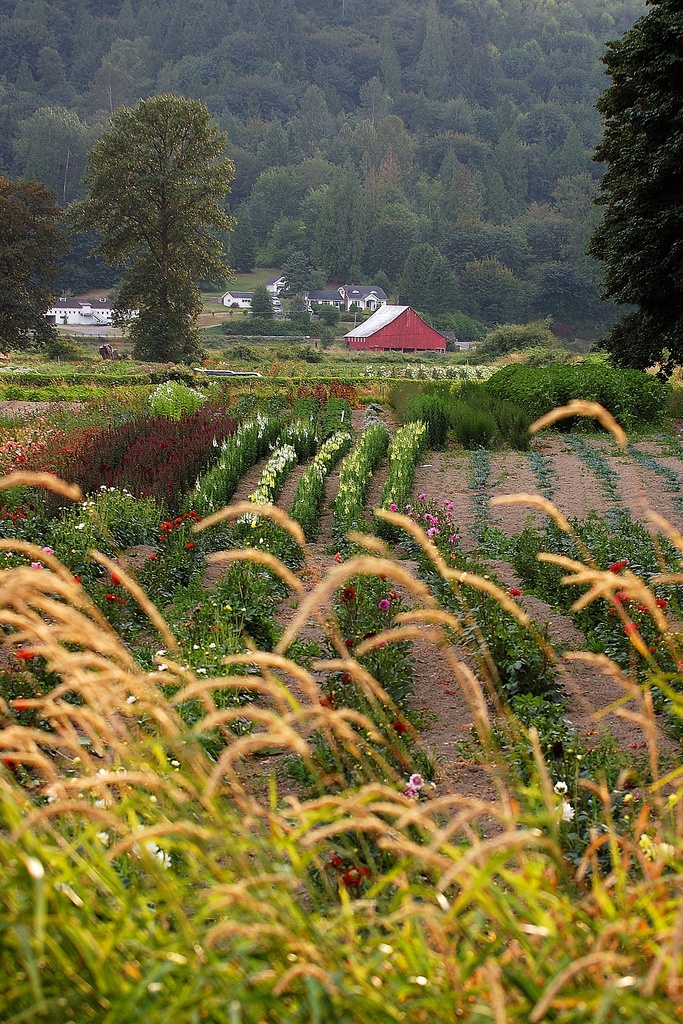 Целлюлозно-бумажная 
промышленность – Братск, Усть-Илимск, Байкальск, Красноярск, Селенгинск.
ЛесосибирскШелеховНорильскБайкальскКрасноярскБратскУсть-ИлимскБайкальскСеленгинск
Алюминиевая 
промышленность

Медь и никель

Деревообработка

ЦБК
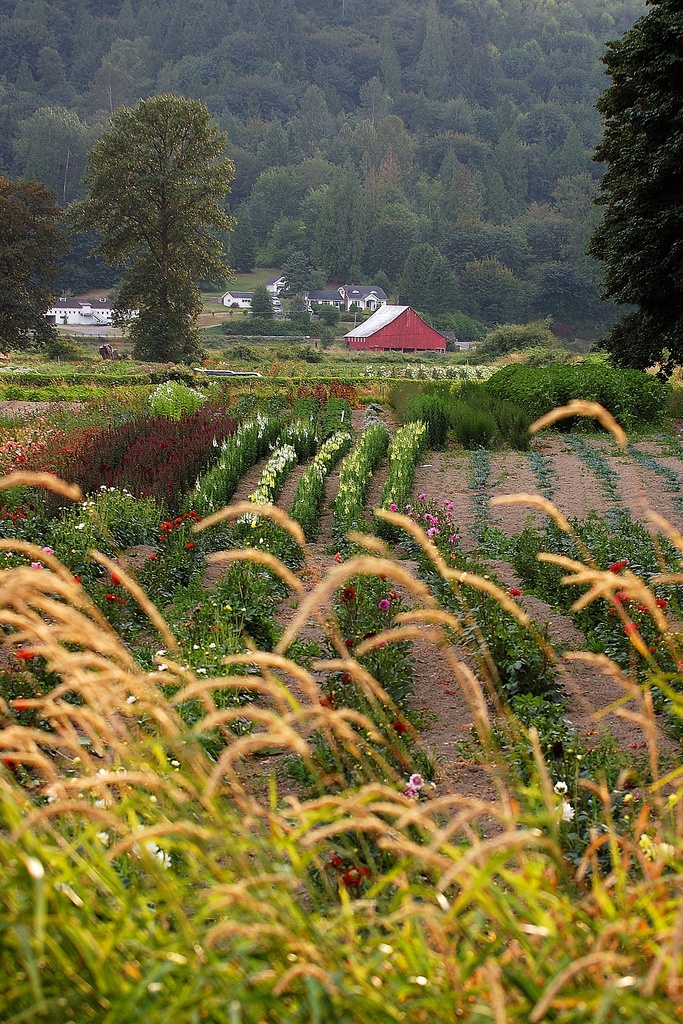 Машиностроение
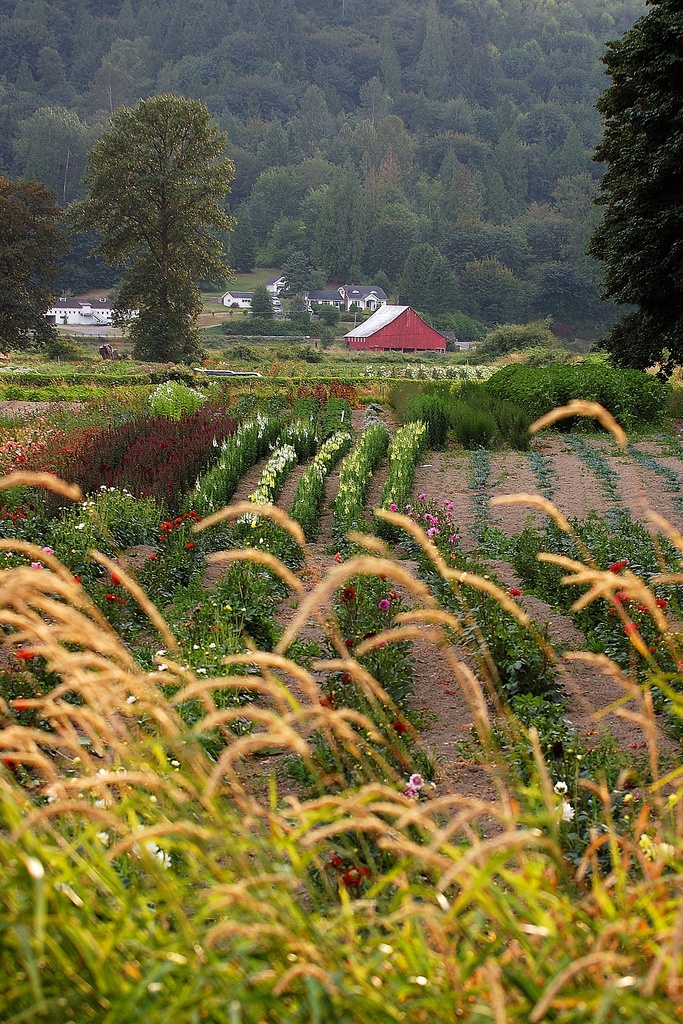 Красноярск – 
завод по 
производству
 баллистических ракет
Для подводных лодок
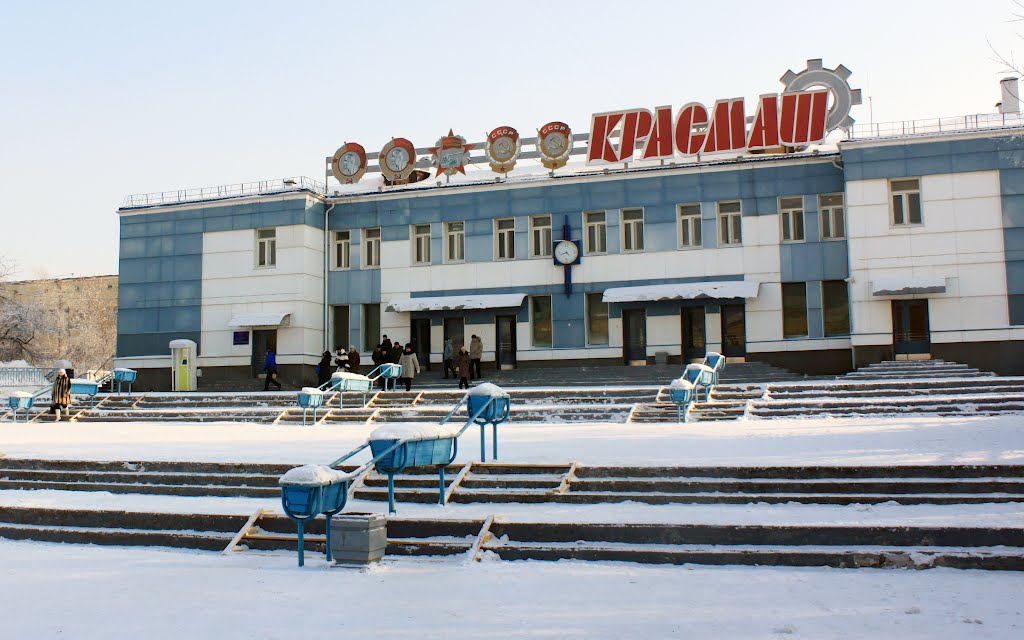 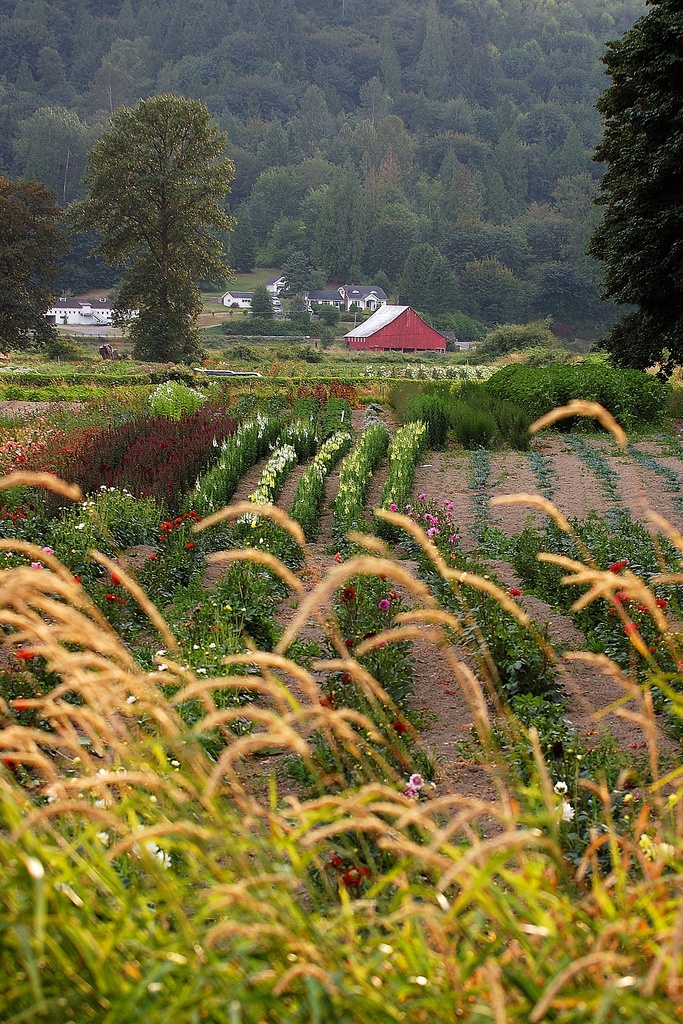 Железногорск – 
спутники
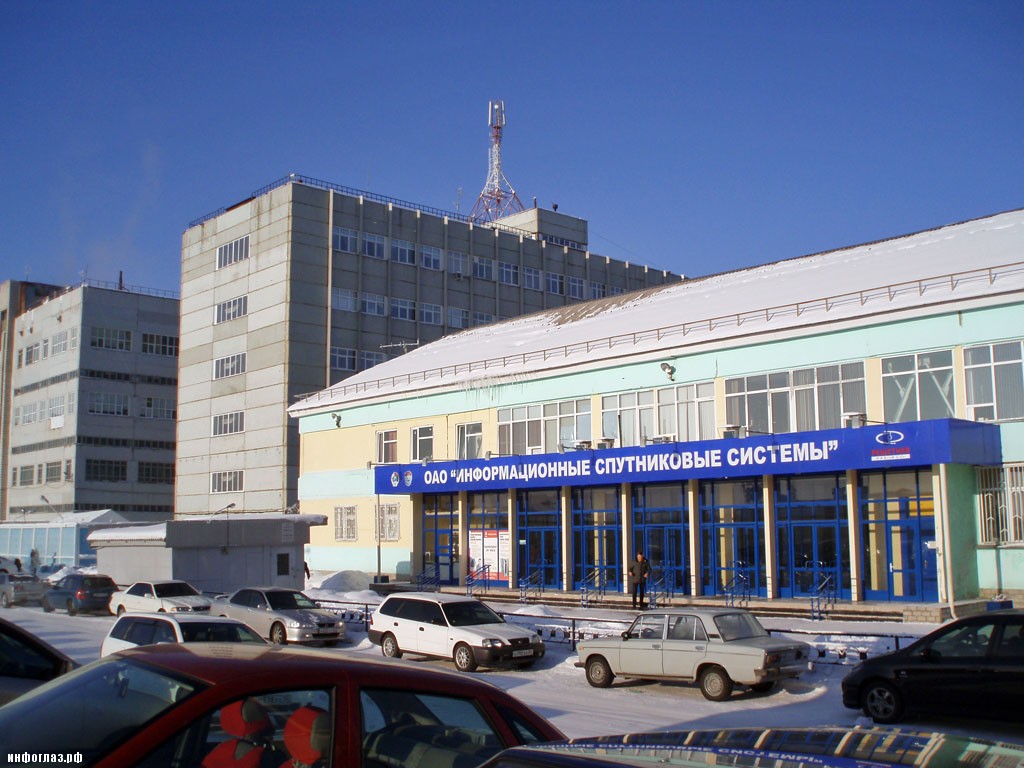 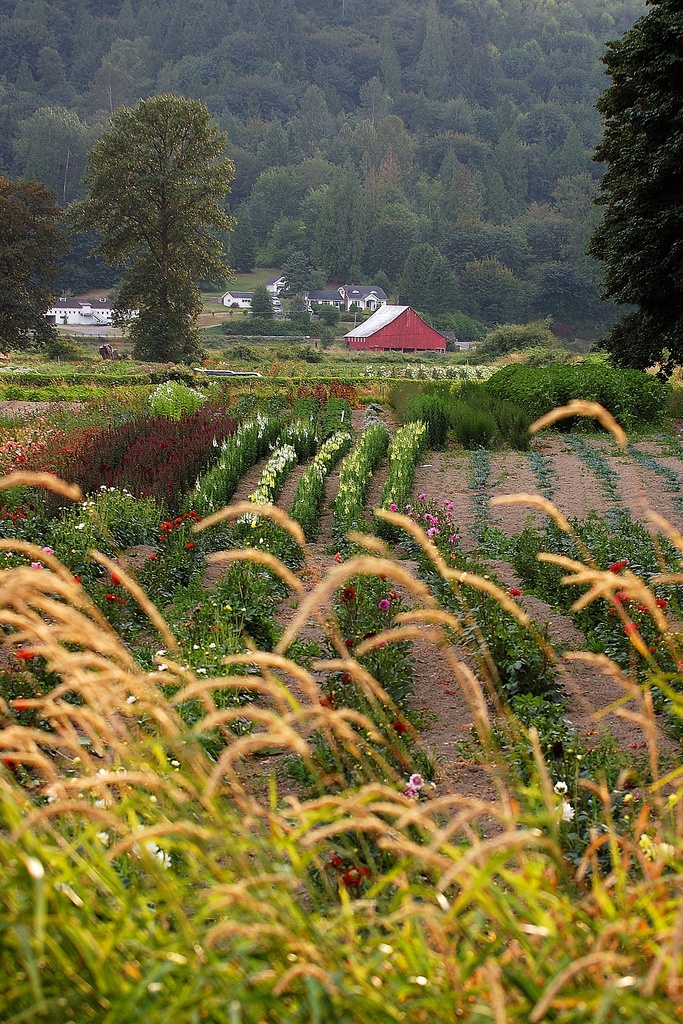 Зеленогорск и Ангарск
заводы по 
обогащению урана
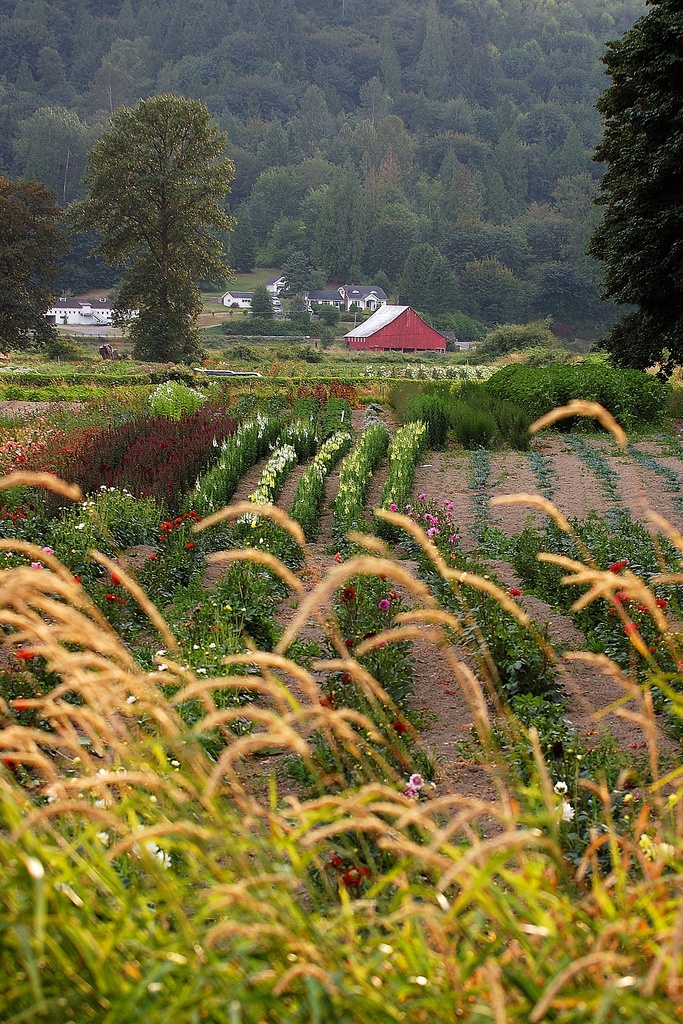 Иркутск, Улан-Удэ – 
авиационные заводы
АнгарскКрасноярскИркутскЗеленогорскЖелезногорскУлан-Удэ
авиационный завод

завод по 
производству
баллистических ракет
для подводных лодок

завод по обогащению урана

спутники
§ 44